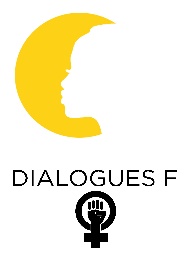 M. Thierno DIALLO
Président
Mme Hassatou BALDÉ
Vice-présidente et trésorière
Mme Aïssatou TRAORÉ-HECQUETSecrétaire générale
Mme Jasna DRAGICEVICChargée des aff. juridiques
Mme Fanta TRAORÉ1ère Secrétaire chargée des relations publiques
Mme Danielle CATTIER-M’BAYE2e Secrétaire chargée des relations publiques
Mme Dune KREIT
Secrétaire chargée de la santé et du suivi des femmes